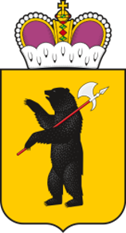 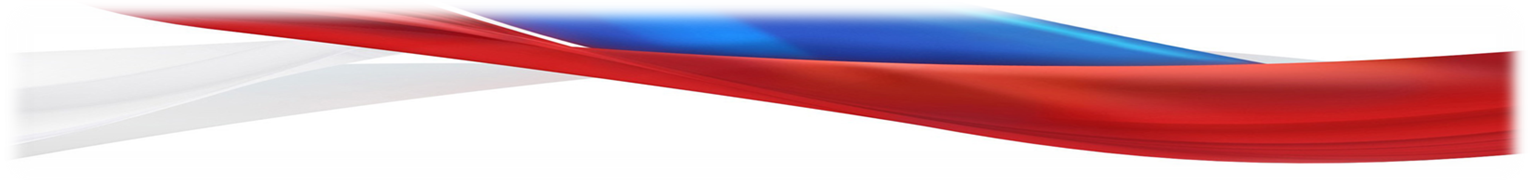 Проведениегосударственной итоговой аттестации по образовательным программам основного общего образования в 2023 году
ГИА-9 – государственная итоговая аттестация 
по образовательным программам основного общего образования
Приказ Министерства просвещения  РФ и Рособрнадзора от 07.11.2018 № 189/1513 «Об утверждении Порядка проведения государственной итоговой аттестации по образовательным программам основного общего образования»
Федеральный закон от 29 декабря 2012 года № 273 – ФЗ «Об образовании в Российской Федерации»
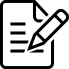 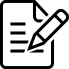 К ГИА-9 допускаются
обучающиеся,  прошедшие промежуточную аттестацию
по всем учебным  предметам учебного плана

  обучающиеся, имеющие результат «зачет» за итоговое собеседование по русскому языку
Итоговое собеседование по русскому языку
Приказ департамента образования Ярославской области от 10.01.2020 № 04/01-04 «Об утверждении Порядка проведения итогового собеседования по русскому языку на территории Ярославской области»
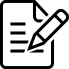 продолжительность 15 минут 
+ 30 минут    для лиц с ОВЗ, детей-инвалидов и инвалидов
«ЗАЧЕТ»
от 10 до 20 баллов
Для лиц с ОВЗ устанавливается минимальное количество баллов в зависимости от нозологической категории
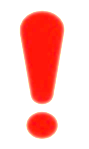 Заявление в образовательную организацию не позднее чем за две недели до начала проведения
Действие результата итогового собеседования как допуска к ГИА – бессрочно
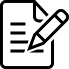 ГИА-9 – государственная итоговая аттестация 
по образовательным программам основного общего образования
ФОРМЫ ГИА-9
ОГЭ – основной государственный экзамен
ГВЭ – государственный выпускной экзамен
ОБЯЗАТЕЛЬНЫЕ (2 экзамена)
ПО ВЫБОРУ (2 экзамена)
Русский язык
Математика
» с использованием КИМ (контрольных измерительных материалов), представляющих собой комплексы заданий стандартизированной формы
для обучающихся  с ограниченными возможностями здоровья,  детей-инвалидов и инвалидов
» с использованием текстов, тем, заданий, билетов
4 ЭКЗАМЕНА
Химия
Физика 
Биология
Литература
Обществознание
Информатика и ИКТ
История
География
Английский язык
Французский язык
Немецкий язык
Испанский язык
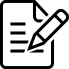 до 01 марта 2023 года
ЗАЯВЛЕНИЯ
Расписание ГИА-9 в 2023 году
ПРОЕКТ
КИМ – контрольно-измерительные материалы ОГЭ, экзаменационные материалы ГВЭ
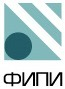 ФГНБУ «Федеральный институт педагогических измерений»
www.fipi.ru
Демоверсии, спецификации и кодификаторы КИМ ОГЭ
Открытый банк заданий ОГЭ
Тренировочные сборники для учащихся с ОВЗ
Рекомендации по самостоятельной подготовки  к ОГЭ по каждому предмету
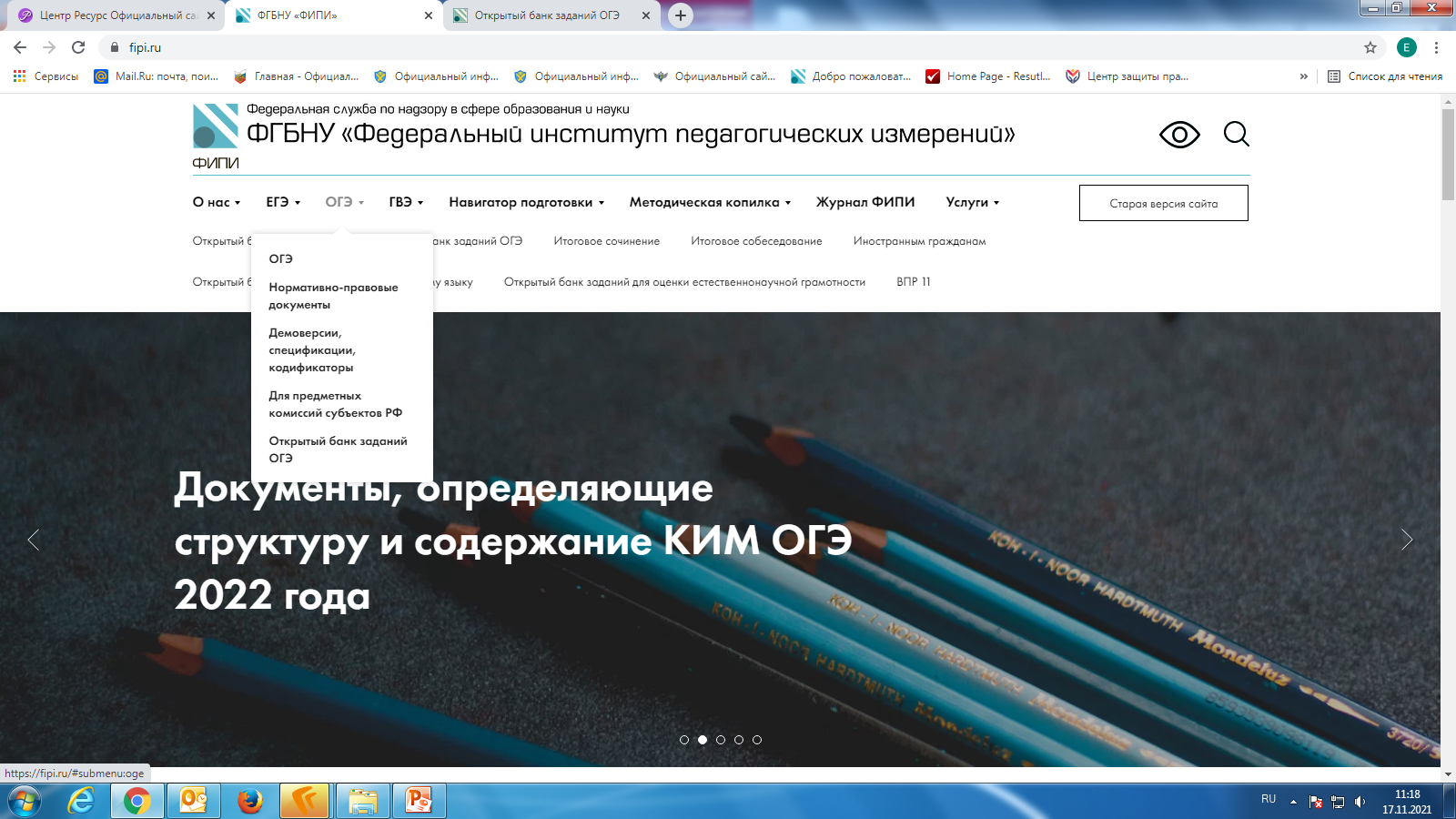 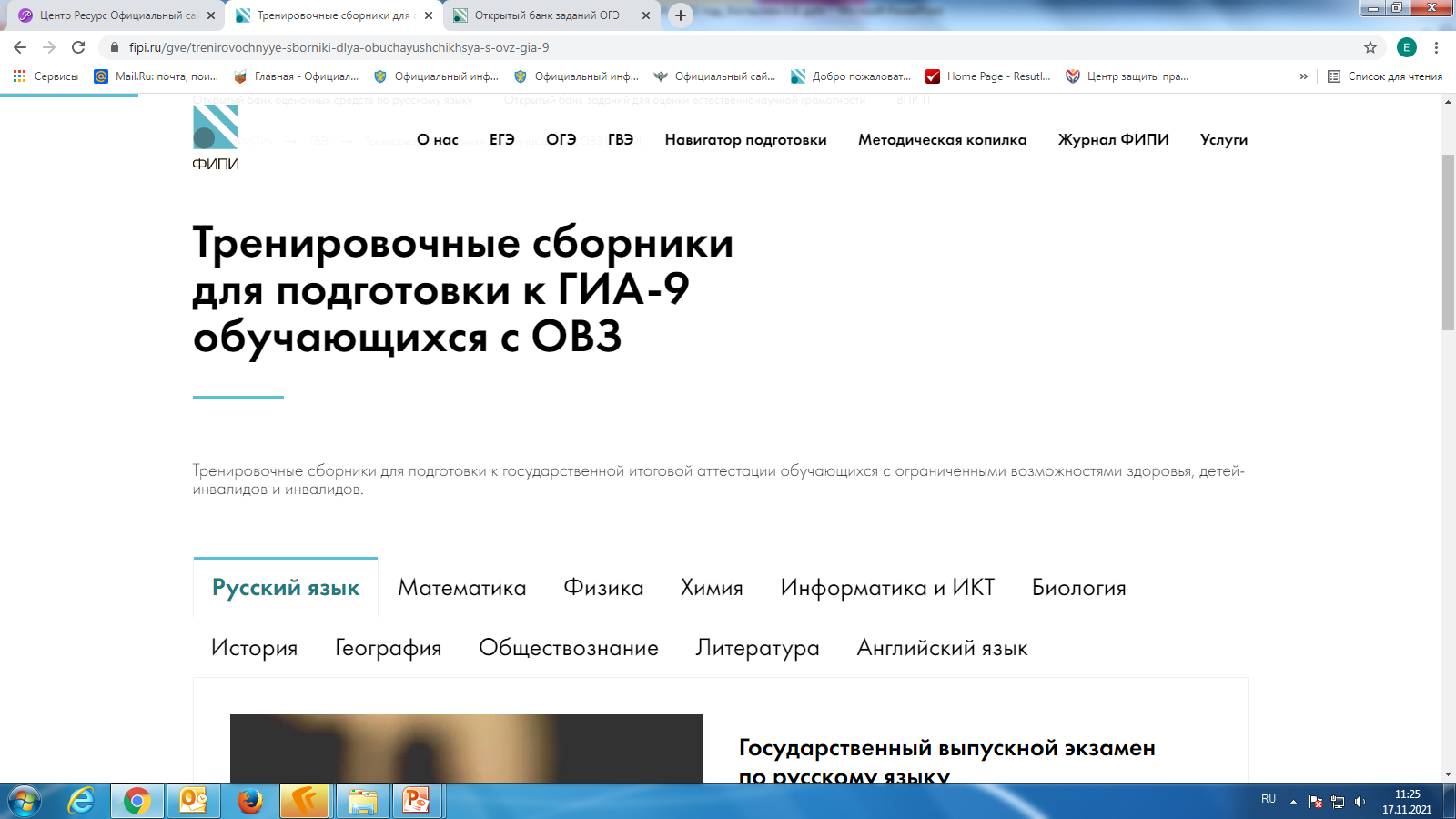 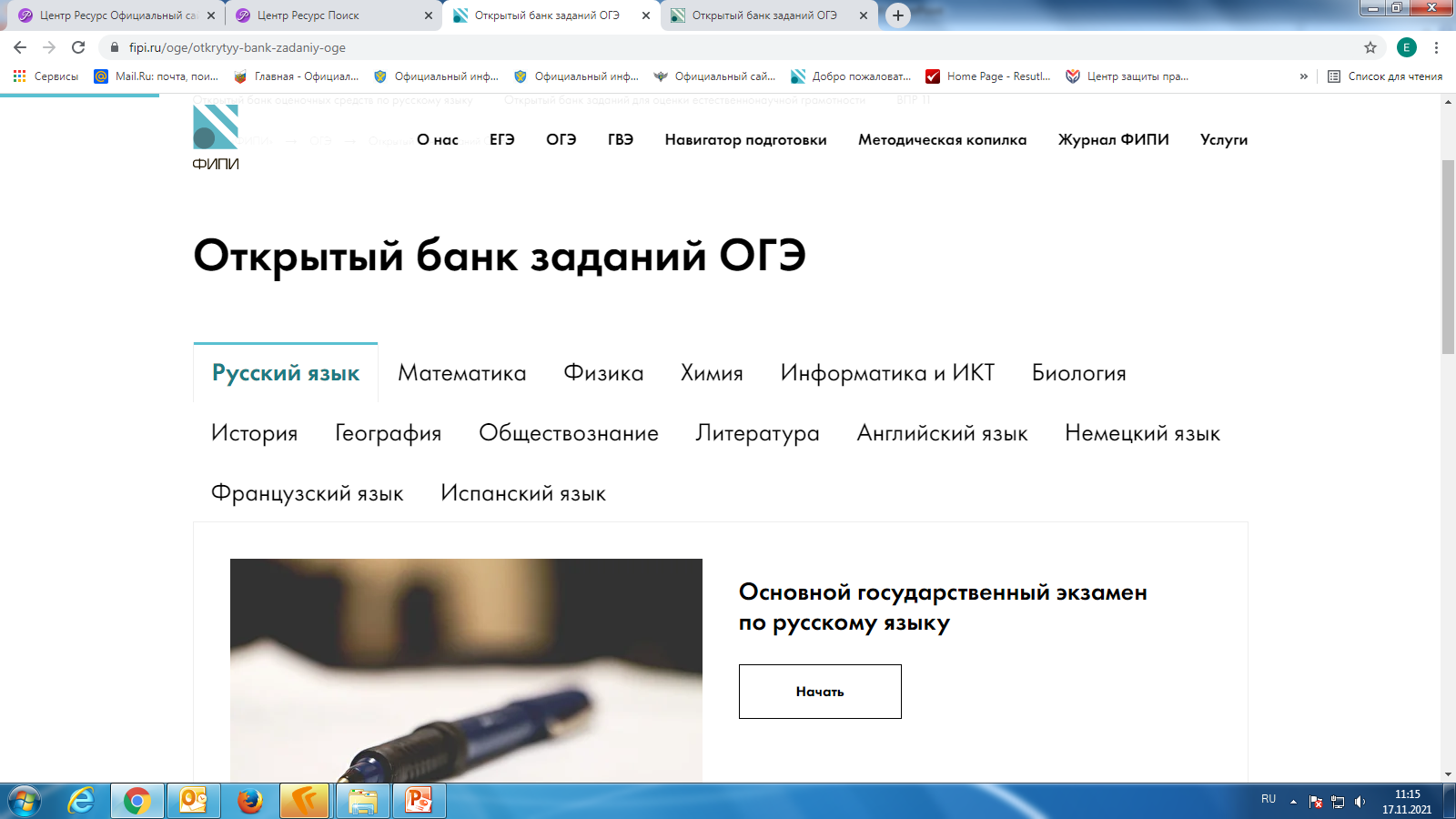 Проведение ГИА-9 в условиях, учитывающих состояние здоровья обучающихся, особенности их психофизического развития
выбор формы ГВЭ/ОГЭ

ГВЭ в устной форме

ГИА только по  обязательным учебным предметам
увеличение продолжительности экзамена на 1,5 часа
питание и проведение необходимых лечебных мероприятий во время экзамена
Обучающиеся с ОВЗ
Дети-инвалиды и инвалиды
Копия заключения ПМПК
Копия справки МСЭ
Заключение ПМПК с рекомендациями
Медицинское заключение
Заключение ПМПК
Медицинская справка
Присутствие ассистента
Использование технических средств
Использование звукоусиливающей аппаратуры в аудитории
ЭМ в увеличенном размере
Индивидуальное равномерное освещение
Использование увеличительных устройств
Выполнение экзаменационной работы на компьютере
иные специальные условия
Лекарства, медицинские препараты
ГИА на дому,   в медицинской организации
Результаты ГИА-9
ПОДАЧА АПЕЛЛЯЦИЙ
РЕЗУЛЬТАТЫ ГИА
О нарушении установленного порядка проведения ГИА
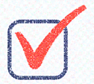 ежегодно департамент образования Ярославской области утверждает минимальное количество первичных баллов и шкалы перевода первичных баллов в пятибалльную систему оценивания
в день проведения экзамена до выхода из ППЭ
О несогласии с выставленными баллами
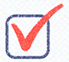 в течение 2-х дней после объявления результатов
Приказ департамента образования Ярославской области                    от 30.04.2021 № 114/01-04 «Об утверждении Порядка подачи, рассмотрения и отзыва апелляций при проведении государственной итоговой аттестации по образовательным программам основного общего образования в Ярославской области»
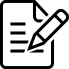 ознакомление с результатами экзаменов в образовательной организации под подпись
сервис ознакомления с результатами ГИА-9                 https://sdr.ixora.ru
Информационные ресурсы
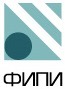 Федеральная служба по надзору в сфере образования и науки
http://obrnadzor.gov.ru
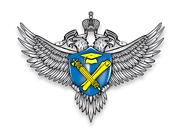 ФГНБУ «Федеральный институт педагогических измерений»
https://fipi.ru
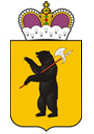 Департамент образования Ярославской области
https://www.yarregion.ru/depts/dobr/default.aspx
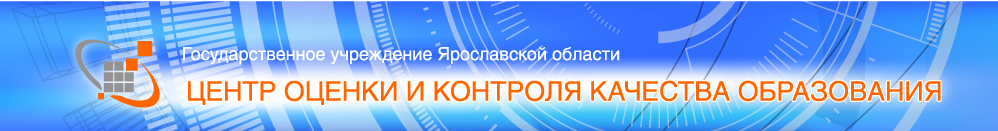 ГУ ЯО «Центр оценки и контроля качества образования»
https://www.coikko.ru/
«Горячая линия»  
по проведению ГИА
Департамент образования Ярославской области
(4852) 40-08-63
Муниципальные органы управления образования